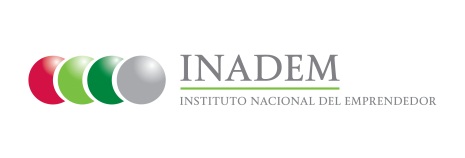 Índice de satisfacción sobre los apoyos del Fondo Nacional Emprendedor para los beneficiarios del programa
Indicador
Nivel: Actividad
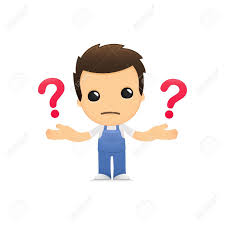 Mide el Índice de satisfacción de los beneficiarios respecto a los apoyos recibidos por parte del Fondo Nacional Emprendedor. Entiéndase como respuestas positivas las categorías de bueno, muy bueno y excelente
Variables para su medición
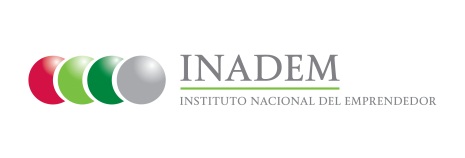 Meta 2016 y avance alcanzado
Medios de verificación
1) Encuestas realizadas a los beneficiarios al momento que culminan sus proyectos